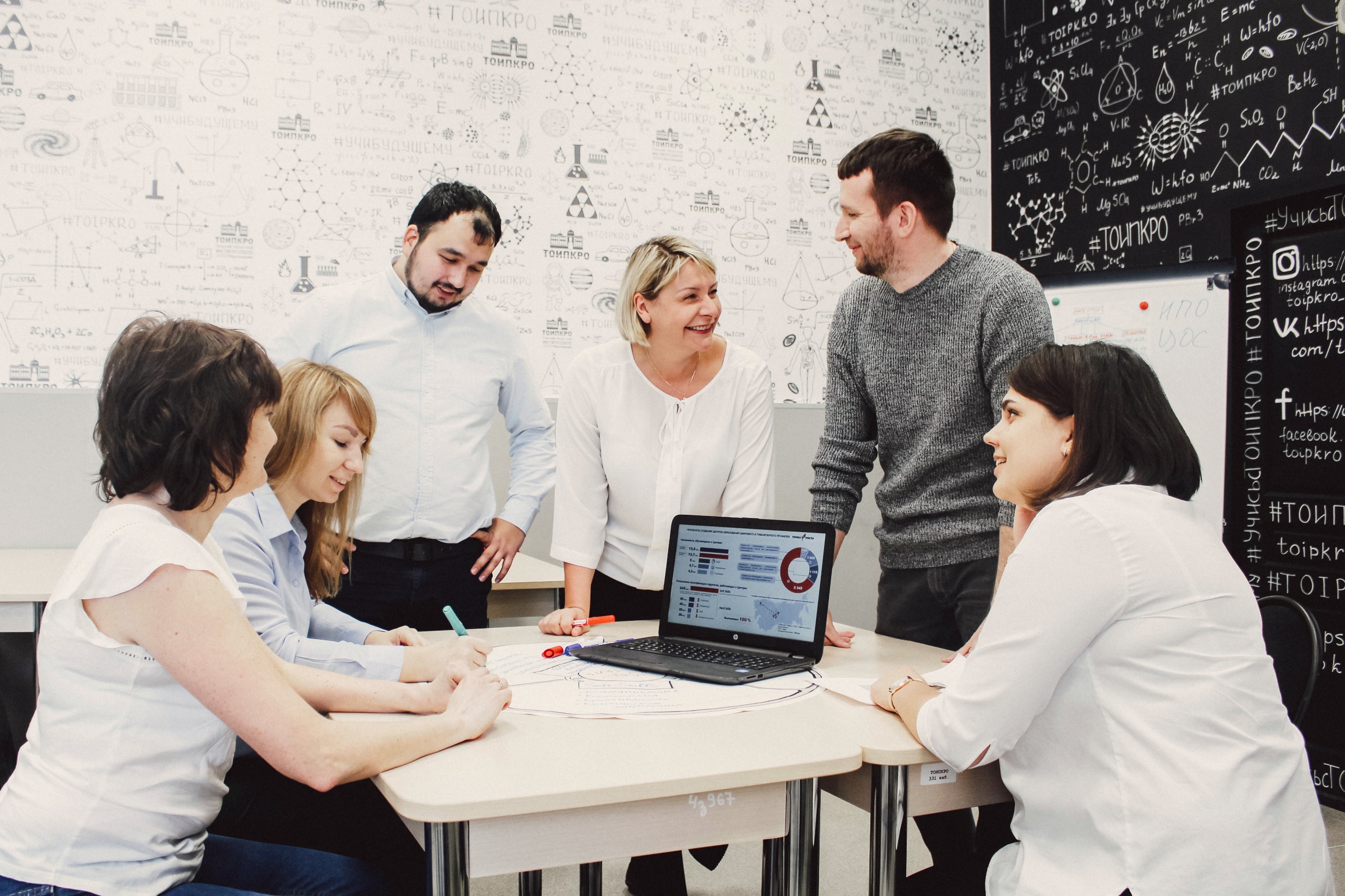 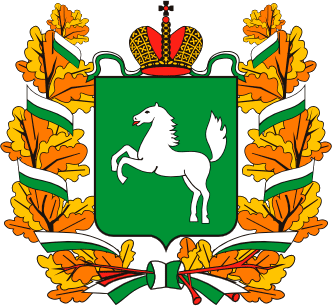 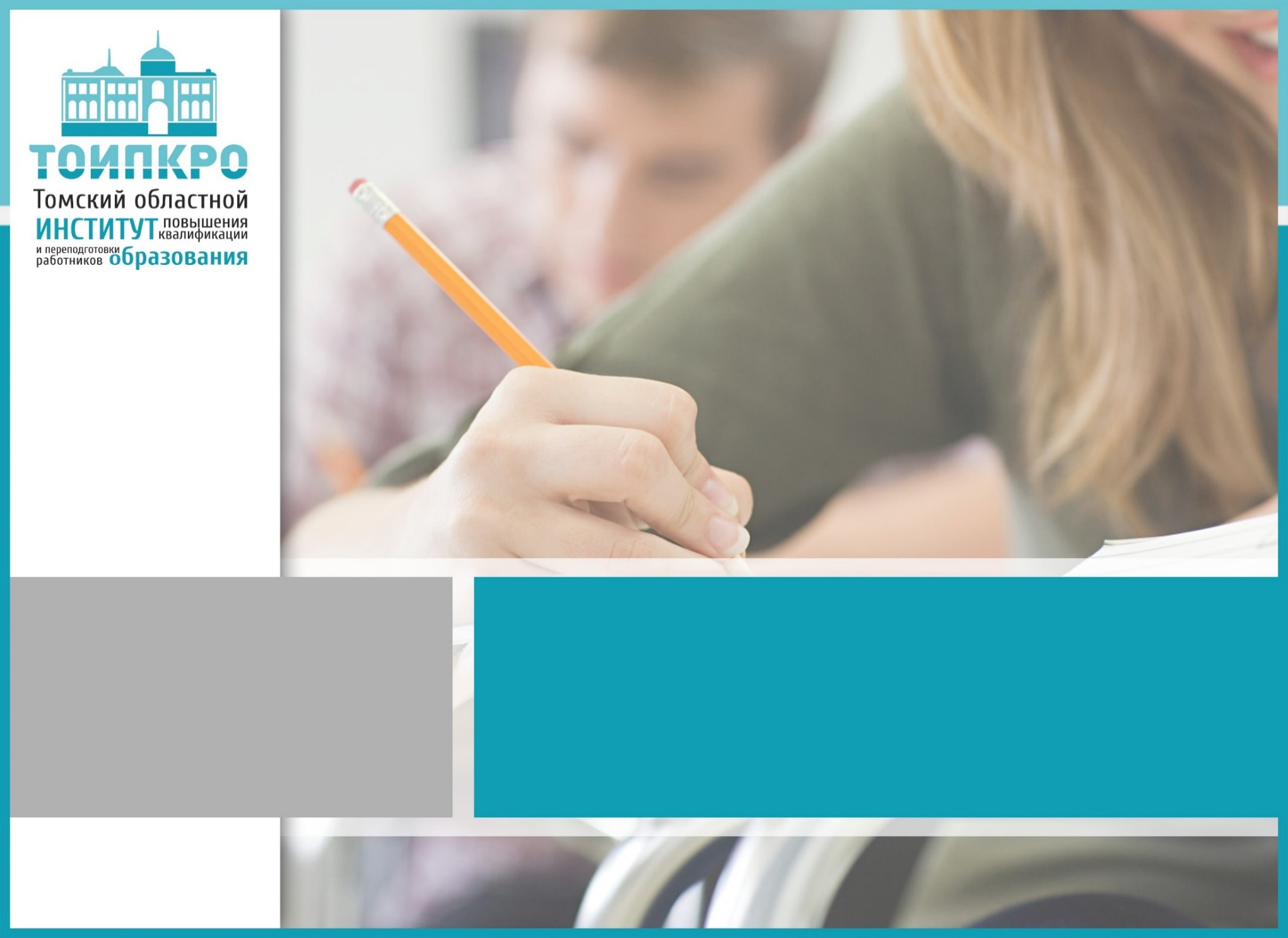 Замятина Оксана Михайловна,
ректор ТОИПКРО
Проект  адресной методической помощи 500+
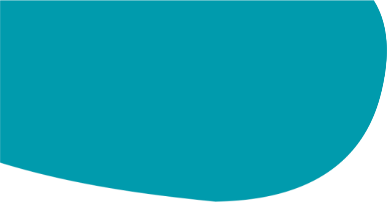 Проект «500+»:
Проект адресной помощи школам с низкими образовательными результатами (далее – ШНОР) в соответствии с паспортом федерального проекта «Современная школа».
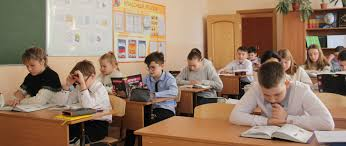 Организация методической и ресурсной поддержки образовательным организациям, отобранным для участия в проекте
В том числе через кураторов, непосредственно посещающих школы с высокими рисками низких образовательных результатов, с целью разработки дорожных карт принятия мер поддержки.
2020 год:  10 школ - 10 кураторов
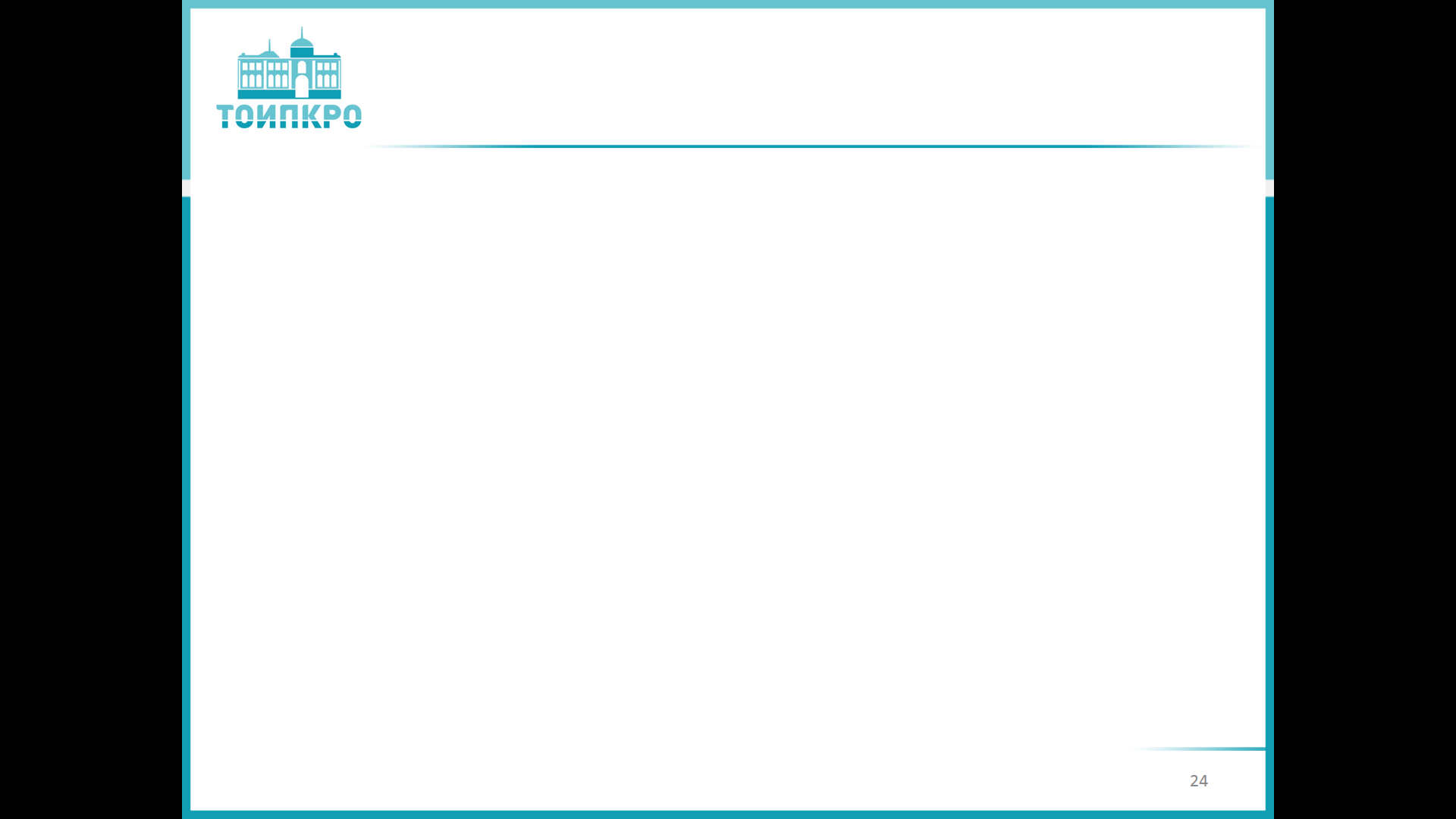 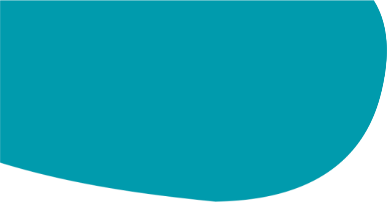 2020 год:  10 школ - 10 кураторов
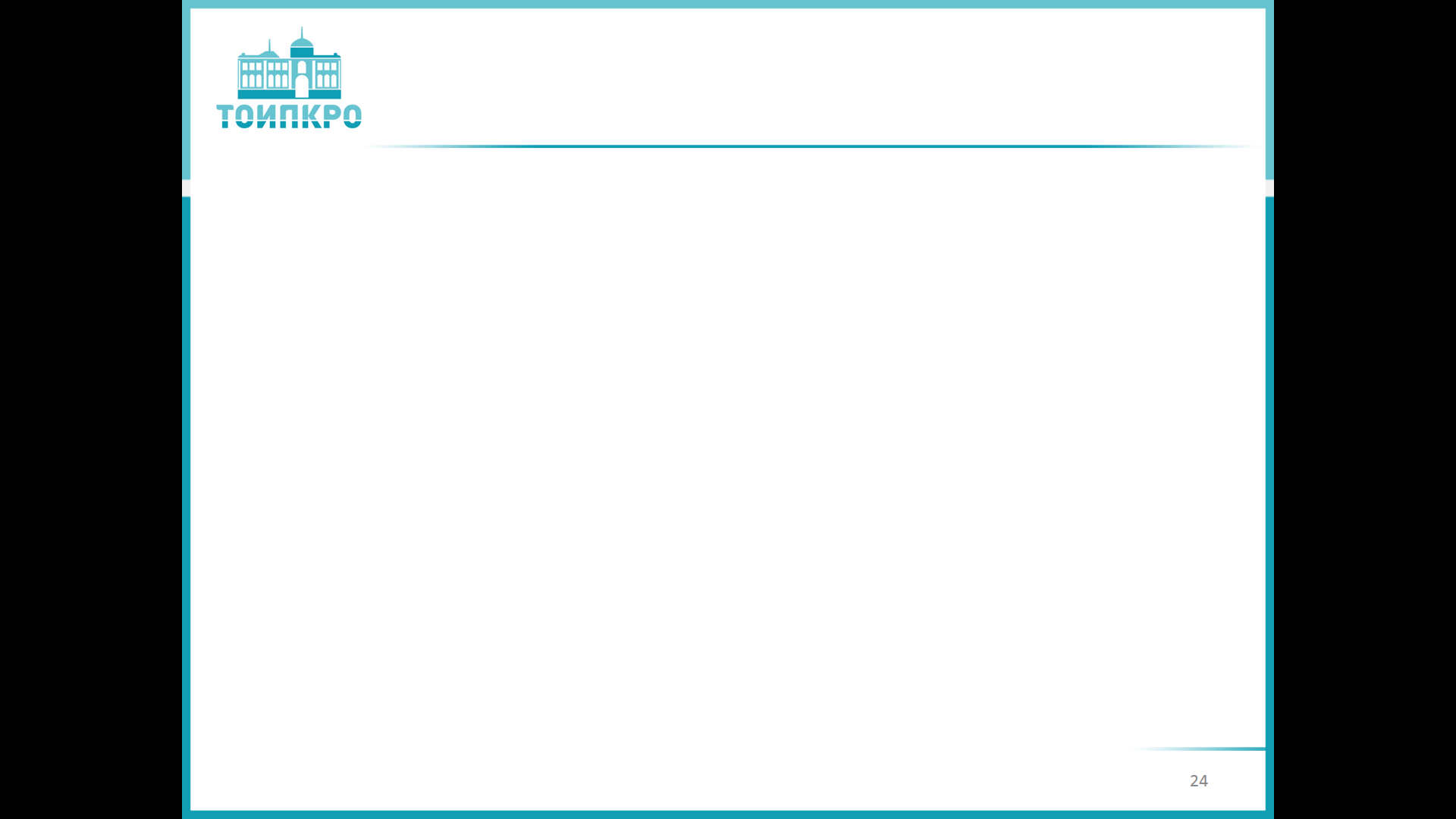 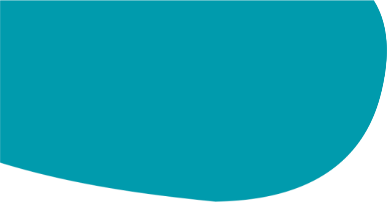 Какие трудности возникали при работе в рамках проекта: ответы кураторов
Неготовность администрации, пересматривать свое содержание деятельности, в том числе по качеству материалов, уходить от привычного способа управления и взаимодействия с коллективом.

Недостаточная методическая подготовленность к работе куратором, отсутствие опыта работы в качестве куратора, загруженность по основному месту работы.

Удаленность курируемой ОО, низкая скорость интернета в курируемой ОО.

 Технические трудности работы в программе, очень сжатые сроки подачи материалов.
Возникали ли трудности при осуществлении работы с куратором? В чем они заключались: ответы директоров
Нет, нормальное рабочее взаимодействие
Какие позитивные моменты от участия в проекте для себя лично и для коллектива курируемой школы вы можете отметить: ответы кураторов
Работая с рисками ШНОР есть возможность провести сравнительный анализ со своей школой, определить слабые места и провести корректировку.
 
Личностный и профессиональный рост, опыт работы с документацией, обмен опытом, хорошее денежное вознаграждение за свой труд.

Для курируемой школы - "перезагрузка" деятельности в соответствии с выявленными проблемами.

Опыт  построения алгоритма действий по преодолению проблем с низкой успеваемостью.
Какие положительные эффекты в работе Вашей школы вы видите от участия в проекте: ответы директоров
Начали продуктивно работать над некоторыми проблемами, которые ранее не обнаруживали, педагоги и администрация повышали уровень квалификации в рамках вебинаров и курсов, организованных ТОИПКРО.

Вовлеченность педагогического коллектива школы в процесс работы по повышению качества, начали применять новые формы работы с обучающимися и их родителями.

Совершенствование системы управления качеством образования.

Проведен анализ методической работы и составлен новый план по решению выявленных проблем.

В данный момент мы не видим.
Ваши рекомендации для начала эффективной работы в проекте начинающему куратору: ответы кураторов
Перед первой беседой с директором курируемой школы предварительное знакомство со школой через сайт, анализ информации сайта в части раздела : "Сведения об образовательной организации" на соответствие с требованиями 273 - ФЗ.

Составить план работы с участием директора школы, муниципального координатора, куратора.

 Обязательно выезжать в курируемую школу! Посещение классных и внеклассных мероприятий проводимых школой! Проводить выездные семинары и встречи с коллективами, делясь своим опытом работы по самым разным направлениям.

Установить тесное сотрудничество с администрацией курируемой ОО.
Что бы Вы посоветовали руководителям школ, входящим в проект в 2021 году, для начала эффективной работы в данном проекте: ответы директоров
Провести анализ работы, выделить сильные и слабые стороны деятельности школы, сузить круг рисков и конкретно продуктивно их отработать.

Терпения и сил.

Пересмотреть план работы школьных методических объединений и составить план работы с педагогическим коллективом вместе с психологической службой школы.

Принимать активное участие в проекте 500+.
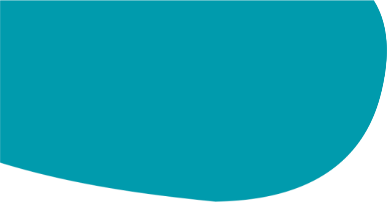 2021 год:
работа только начинается!!!
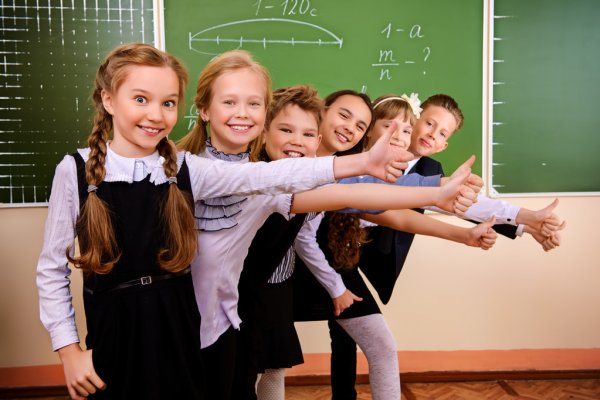 План работ на 2021 год

 Дорожную карту мероприятий

 Дойти до результата!!!
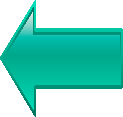 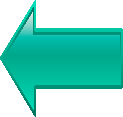 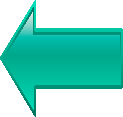 РЕЗУЛЬТАТЫ ДЕТЕЙ: ОГЭ, ЕГЭ, ВПР
ОРГАНИЗАЦИОННЫЕ АСПЕКТЫ РАБОТЫ СО ШНОР В 2020 
НА ТЕРРИТОРИИ ТОМСКОЙ ОБЛАСТИ
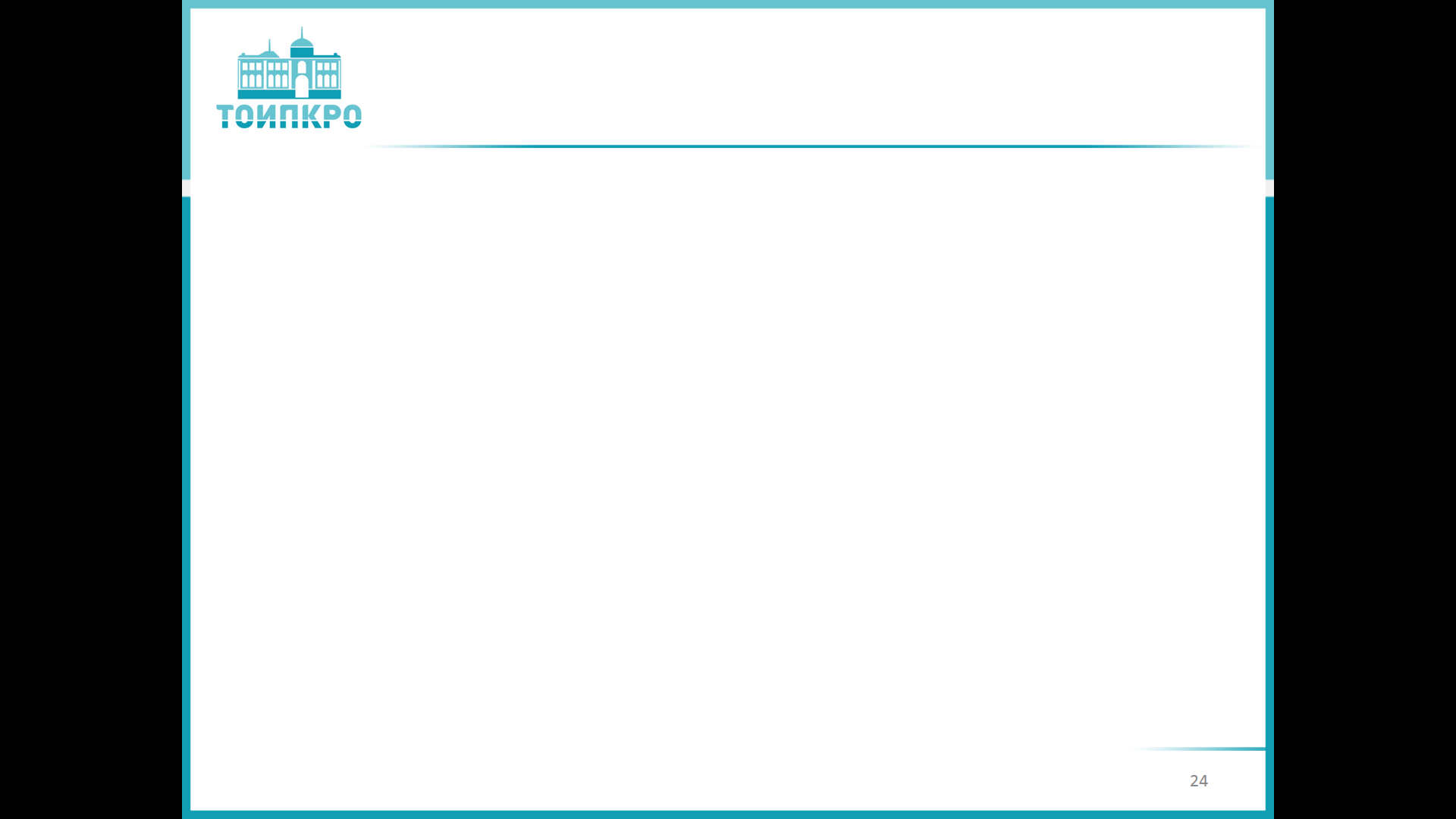 Кафедра педагогики и психологии
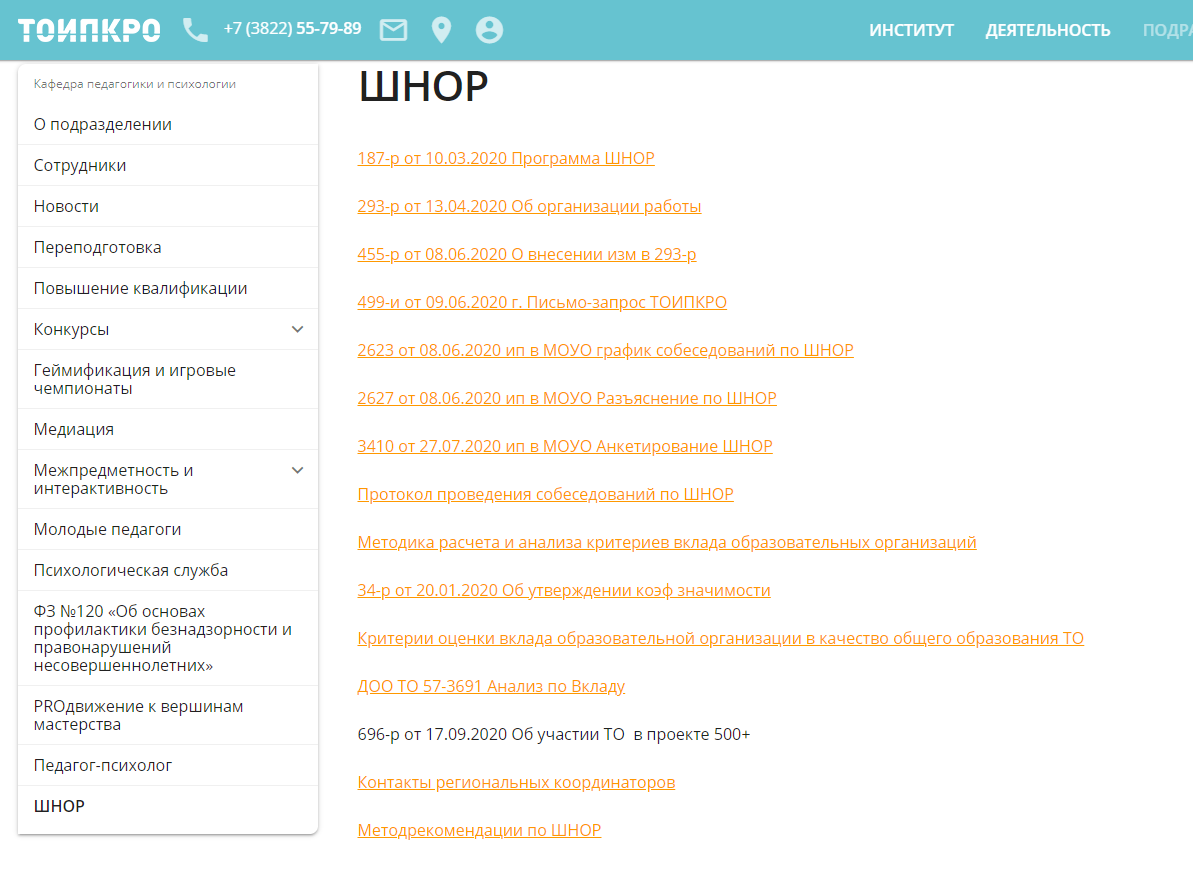 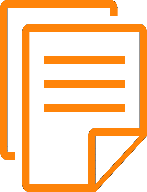 Актуальная информация


  Ссылки на документы и методические материалы
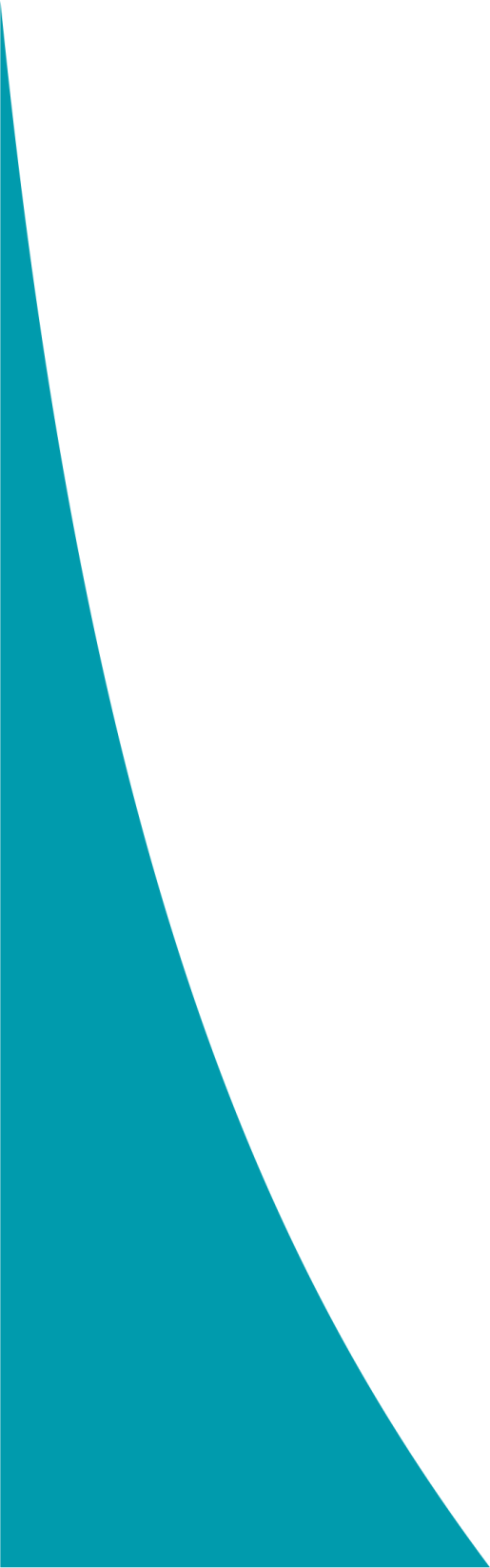 [Speaker Notes: Профиль: Обязательный минимум содержания ООП
• токарное дело, фрезерное дело, слесарное дело 
• монтаж радиоэлектронной аппаратуры и приборов 
• изготовление хлебобулочных или кондитерских изделий
• швейное дело, наладка швейного оборудования, моделирование одежды и головных уборов
• вязание, плетение, вышивка, ковроделие, роспись тканей
• архитектурное проектирование, малярные (строительные) работы, облицовочные работы, штукатурные работы, печное дело, столярные и плотничные работы, паркетные работы
• ремонт обуви, часов; обслуживание и ремонт радиотелевизионной аппаратуры (видеотехники)
• слесарно-ремонтные работы, ремонт и обслуживание автомобилей, вождение автомобиля, 
• парикмахерское дело, фотография; индивидуальный пошив одежды; декоративное оформление витрин; социальное обслуживание; озеленение; цветоводство
• выжигание по дереву, резьба по дереву и бересте, кружевные работы, вышивка, плетение, гончарные работы, изготовление художественных изделий из дерева, бересты и лозы; чеканка художественных изделий


Базовый уровень строится по принципу изучения основ организации производства товаров или услуг в выбранной сфере деятельности и направлен на профессиональное самоопределение обучающихся.
 Технология как часть общечеловеческой культуры. Влияние технологий на общественное развитие. Сферы производства, отрасли, комплексы и предприятия. Разделение и кооперация труда. Нормирование труда; нормы производства и тарификация; нормативы, системы и формы оплаты труда. 
Требования к квалификации специалистов различных профессий. Трудовая и технологическая дисциплина; безопасность труда и средства ее обеспечения; эстетика труда; этика взаимоотношений в трудовом коллективе.
Взаимозависимость рынка товаров и услуг, технологий производства, уровня развития науки и техники.
Учебный проект по технологии проектирования и создания материальных объектов и услуг. Планирование проектной деятельности. Выбор путей и способов реализации проектируемого материального объекта или услуги. Подготовка резюме и формы самопрезентации для получения профессионального образования или трудоустройства
 
Профессиональное самоопределение и карьера. Виды и формы получения профессионального образования.
 
Изучение рынка труда и профессий. Спрос и предложения работодателей на различные виды профессионального труда, средства получения информации о рынке труда и путях профессионального образования.]
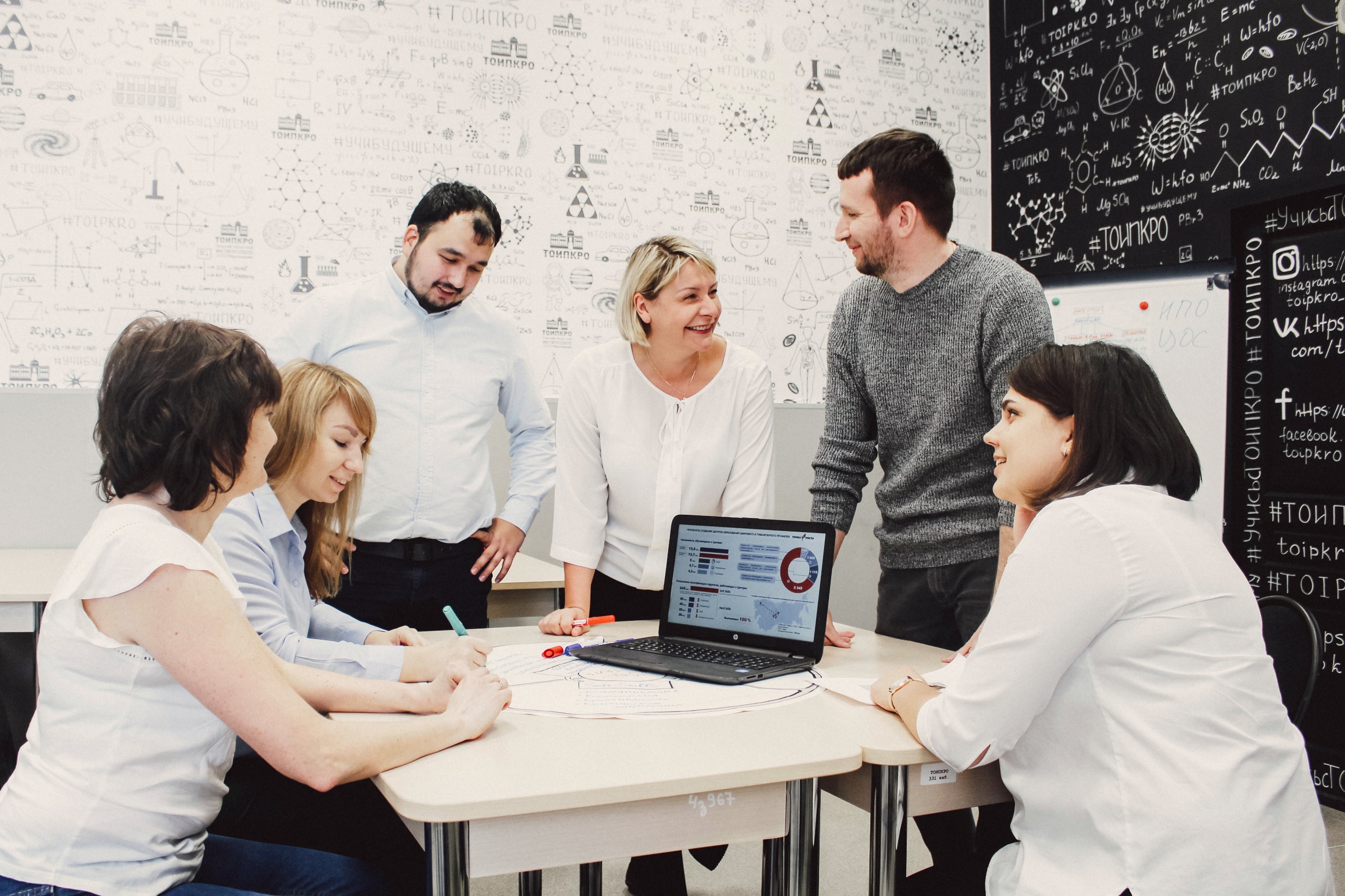 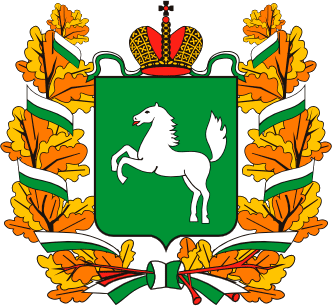 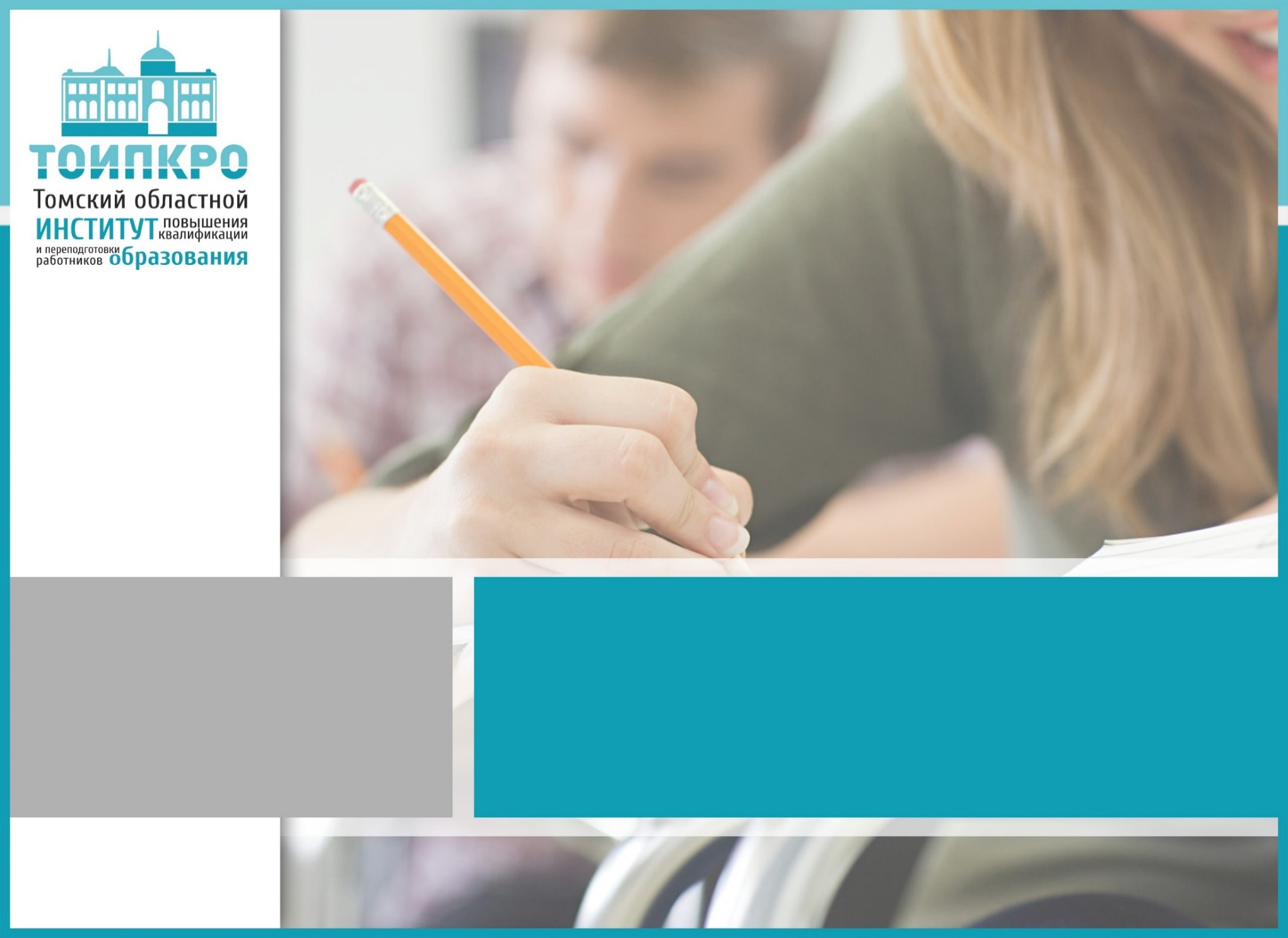 Спасибо за внимание!
Замятина Оксана Михайловна,
ректор ТОИПКРО